Mathematics
Fractions:
Multiply and divide with improper fractions.

Independent Task
‹#›
Question 1
Complete the calculations, giving each answer either as a proper fraction in its simplest form or as a mixed number.
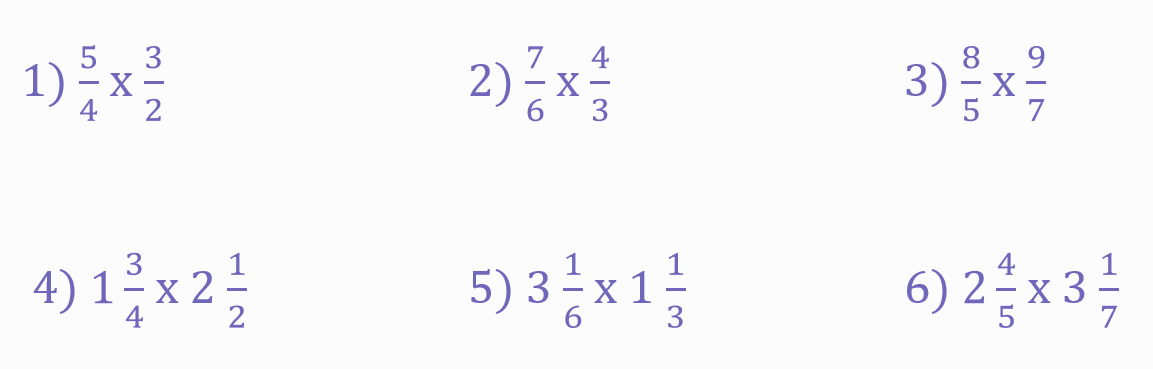 ‹#›
Question 2
Complete the calculations, giving each answer either as a proper fraction in its simplest form or as a mixed number.
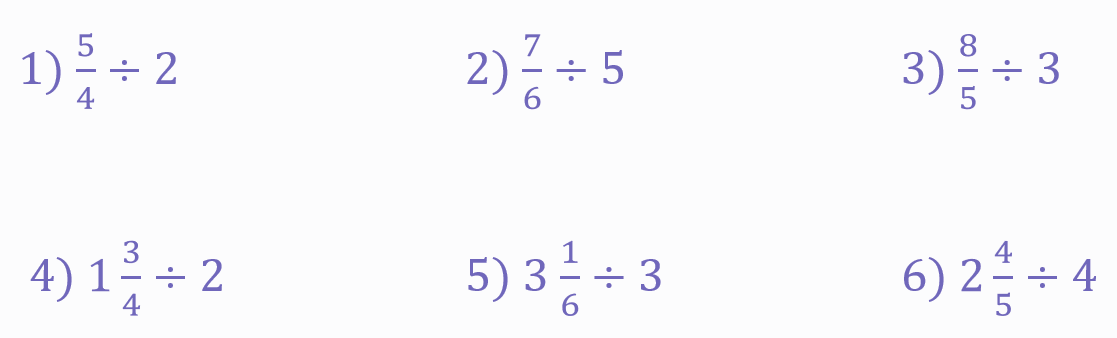 ‹#›
Question 3
Find the area of each shape.
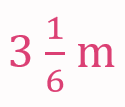 a)
b)
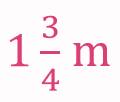 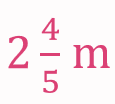 ‹#›
Question 4
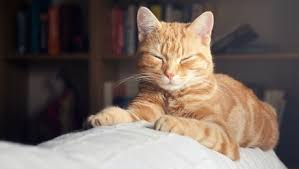 Aleeyah has a pet cat, Marmalade. 


Each day Marmalade eats            cans of cat food.


How many cans of cat food should Aleeyah buy to last a week?
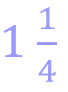 ‹#›